Fun with fractions
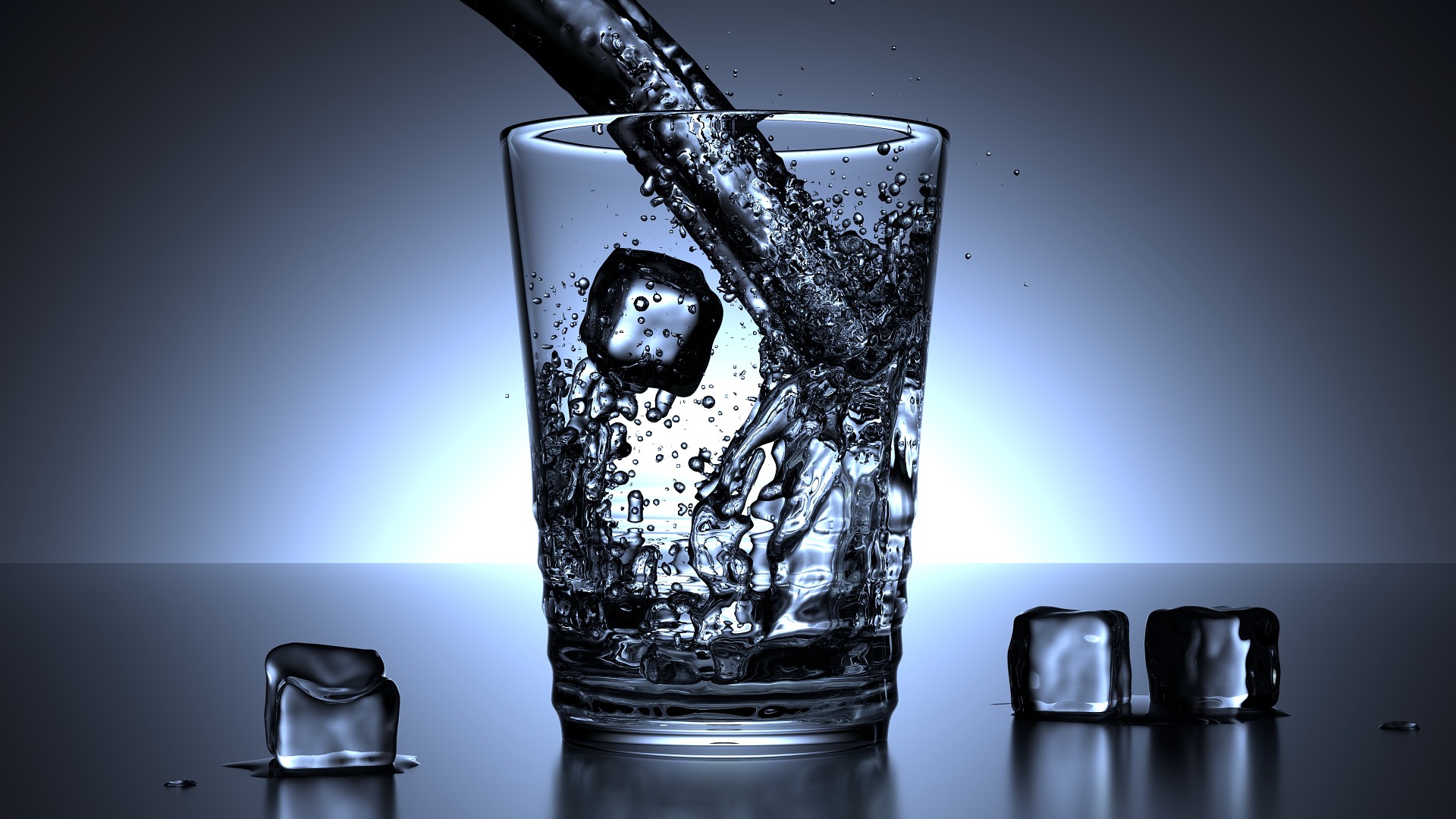 Using measurement and fractions
More or Less?
B
A
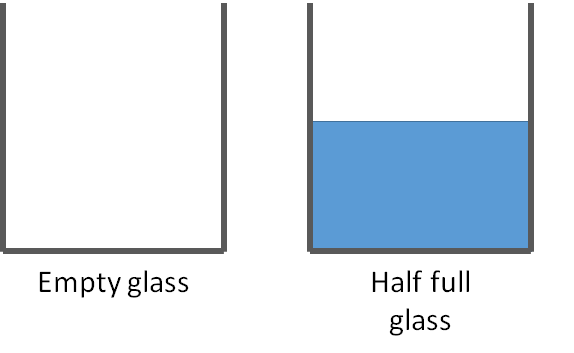 Full glass
Glass A has less water than glass B
Glass B has more water than glass A
Step 1
Fill two half size glasses with water. Then pour them into the larger glass.
Large Glass
Glass 1
Glass 2
Volume
As the two smaller glasses fill the larger glass one small glass is half the volume of the larger glass.
Glass 1
Glass 2
Large Glass
Step 2
Now fill four smaller glasses with water and pour them into a large glass.
Large Glass
Glass 1
Glass 2
Glass 3
Glass 4
Volume
As the four smaller glasses fill the larger glass they are four quarter the volume of the larger glass.  So one small glass is one quarter of the volume.
Glass 1
Glass 2
Glass 3
Glass 4
Large Glass
Combinations?
Experiment with quarter and half size glasses full of water to see what combinations you can get to fill up the large glass.
Half Glass
Quarter Glass
Large Glass
Half full   or   Half empty?
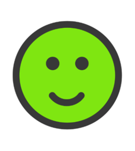 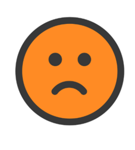 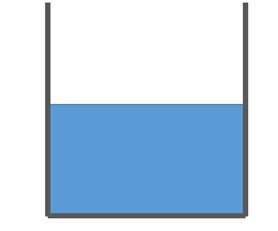 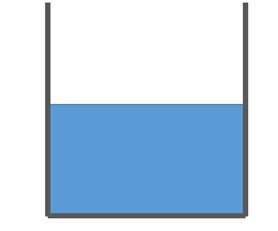 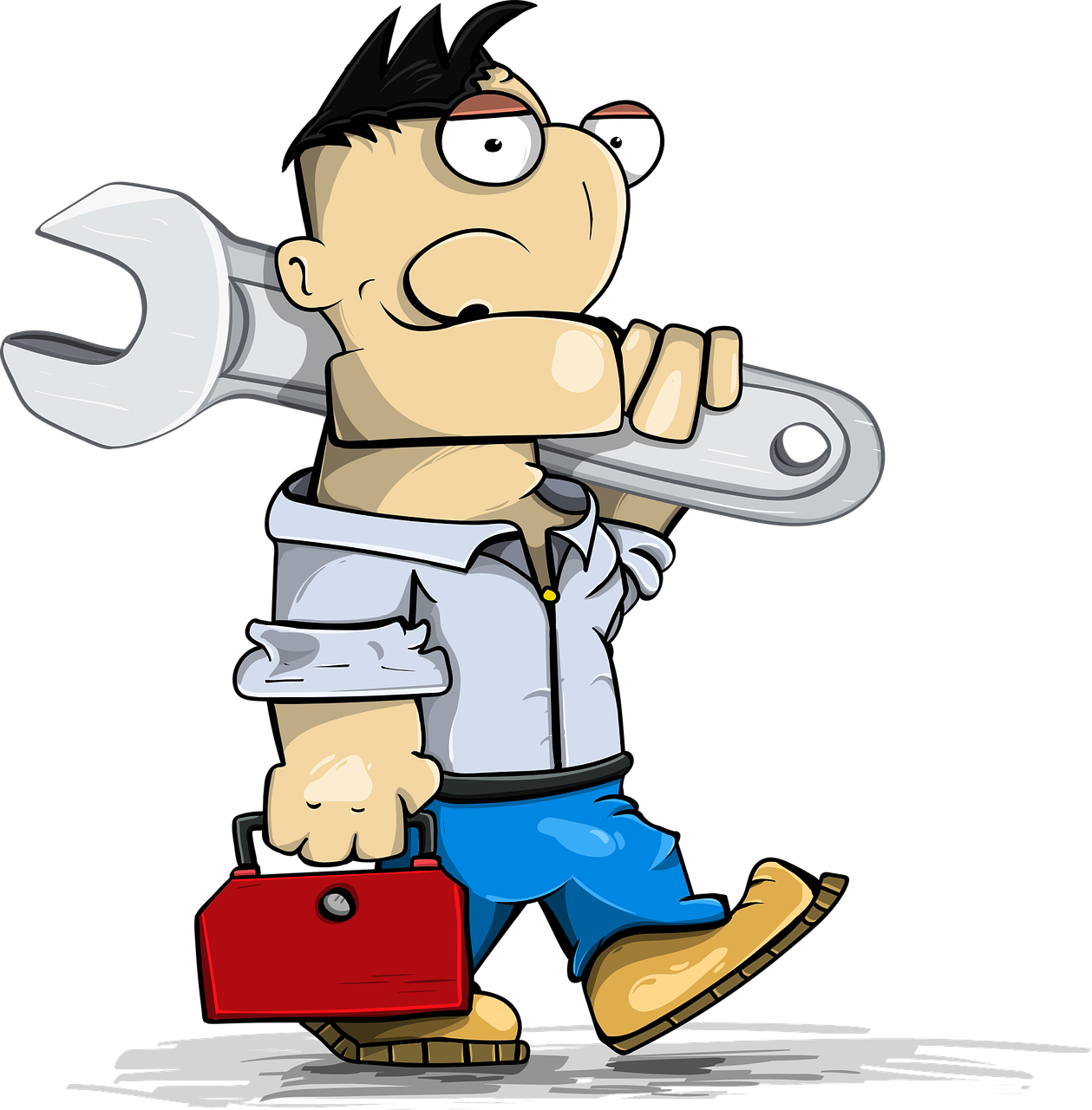 An engineer would say:
the glasses are twice the size they need to be!